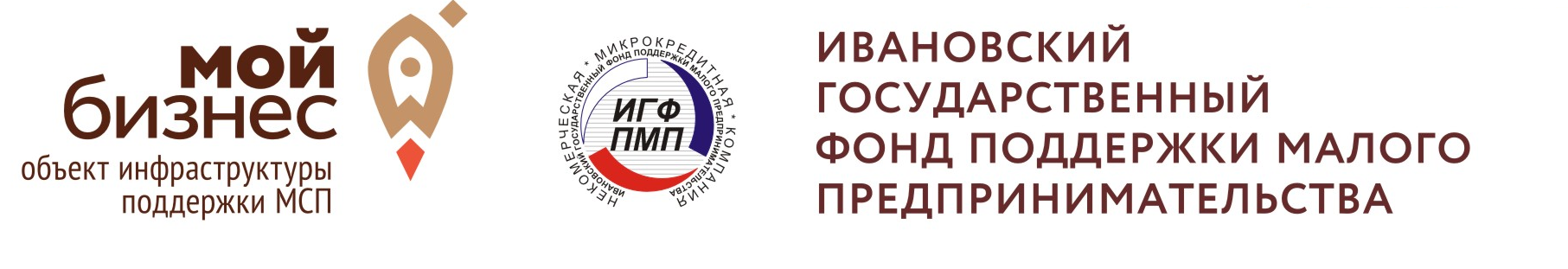 ПАМЯТКА 
Услуги «Ивановского государственного фонда поддержки малого предпринимательства»:
микрозаймы 
 поручительства
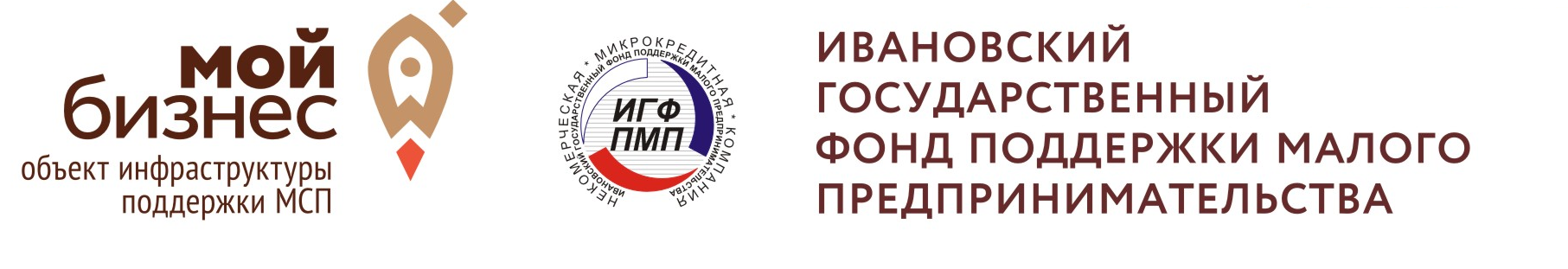 Микрозаймы предоставляются субъектам МСП, зарегистрированным и осуществляющим деятельность на территории Ивановской области

Максимальный размер – 1 млн. руб.
Максимальный срок - 2 года.
Процентная ставка от 12,5 до 17 % годовых (зависит от обеспечения займа и вида деятельности):
             14,5 % -залог недвижимости; 17,0 % - залог оборудования и иного  имущества, при 
          предоставлении  поручительств ФЛ.
              Виды деятельности со сниженной процентной ставкой: с/х, 
            образование, здравоохранение, предоставление социальных услуг , 
            деятельность   спортивных объектов, деятельность в области культуры, 
            спорта, организации  досуга и развлечений
             12,5%- залог недвижимости; 15 %-залог оборудования и иного  имущества, при 
             предоставлении поручительств ФЛ.
Никаких дополнительных комиссий не взимается
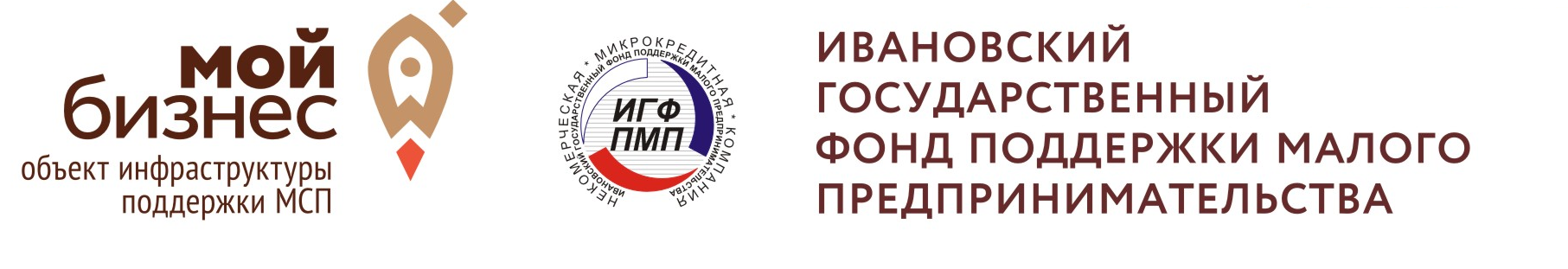 Поручительство – дополнительное обеспечение при недостаточности залога для получения кредита в банке.
Максимальный срок – 5 лет;
Максимальный размер поручительства-8,6 млн. руб., но не более 70 % суммы кредита; 
Плата за поручительство – 0,75 -1 % годовых от суммы  поручительства
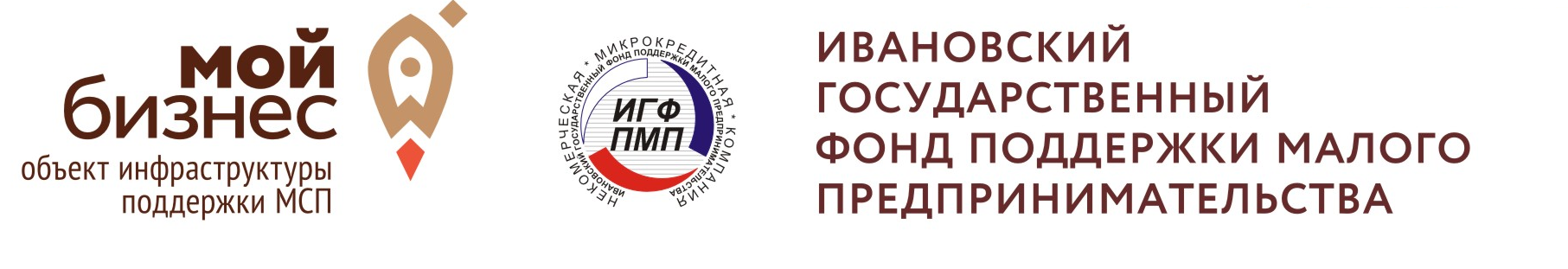 Банки-партнеры
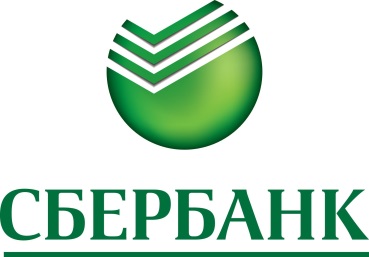 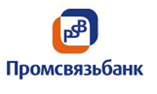 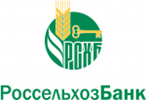 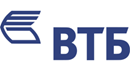 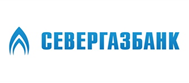 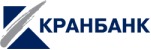 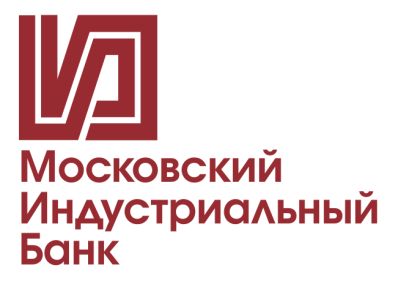 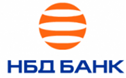 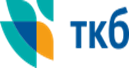 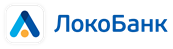 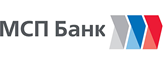 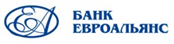 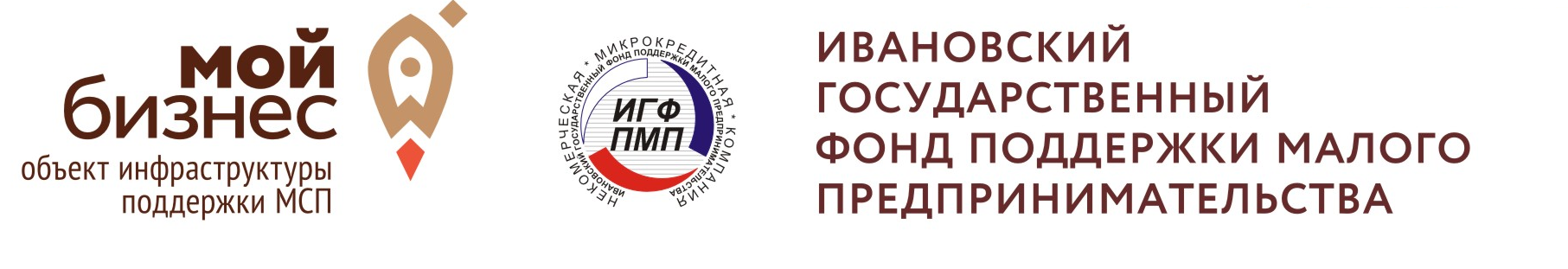 Контакты

Наш адрес: 153000, г. Иваново, Шереметевский проспект, д. 85 Г, Центр «Мой Бизнес»
Телефон: +7 (4932) 30-89-34
Email: 300121@mail.ru
Сайт: http//www.igfpmp.ru/